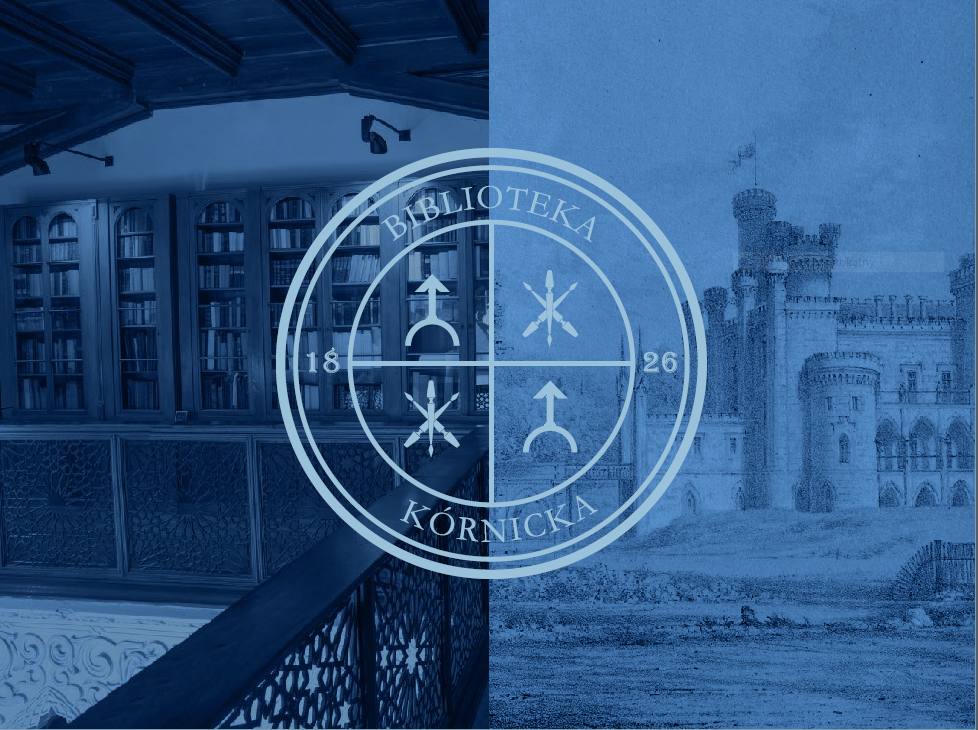 Aleksandra Losik-SidorskaCyfrowe udostępnianie zasobów Polskiej Akademii Nauk – Biblioteki KórnickiejPOPC.02.03.01-IP.01-00-002/16Prezentacja projektu na posiedzeniu Komitetu Rady Ministrów do spraw Cyfryzacji w dniu 12 grudnia 2019 r. Okres realizacji Projektu: 23.09.2016-22.09.2019Wartość Projektu: 6 298 199 PLNWkład Funduszy Europejskich: 5 330 165, 81 PLN
OPRACOWANIE
CEL PROJEKTU:
OCHRONA ZASOBU BIBLIOTEKI KÓRNICKIEJ – OCHRONA DZIEDZICTWA KULTUROWEGO
KONSERWACJA
DIGITALIZACJA
UDOSTĘPNIENIE
ZBIORY SPECJALNE W LICZBACH
Rękopisy średniowieczne do 1530 r.: 101
Dokumenty pergaminowe do 1530 r.: 92 
Rękopisy staropolskie (XVI-XVIII w.): 718 
Inkunabuły (druki XV-wieczne): 242
Początki drukarstwa polskiego (XVI w.): 2181 
Kartografia do 1945 r.: 427 atlasów 485 map
MUZEALIA W LICZBACH
512 obiektów muzealnych (malarstwo)
2000 dokumentów ikonograficznych (odbitki graficzne, rysunki, fotografie, plany architektoniczne )
NOWE DRUKI W LICZBACH
druki zwarte i ulotne z lat 1901–1918 ok. 13 000 dokumentów – udostępnione w ramach Wielkopolskiej Biblioteki Cyfrowej
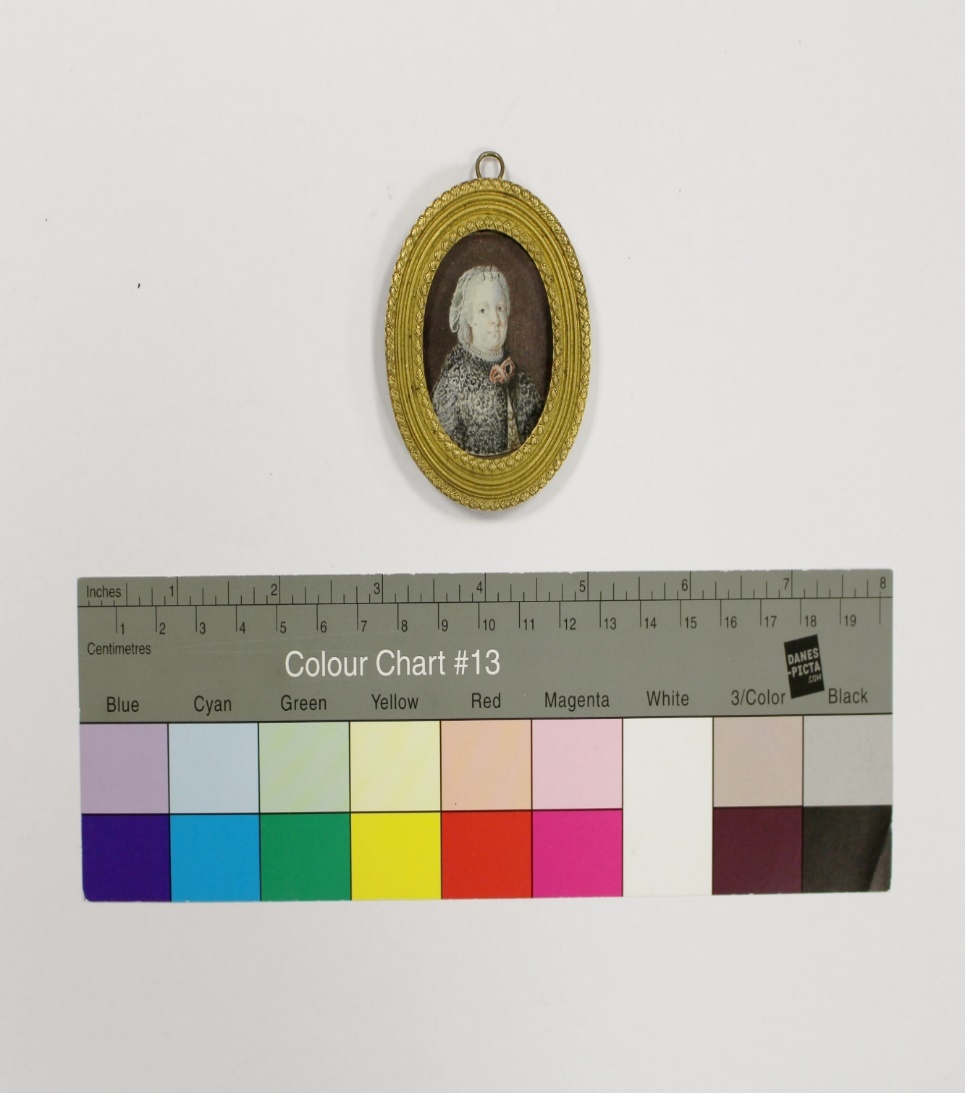 OBIEKTY MUZEALNE
MALARSTWO SZTALUGOWE (płótno, drewno)		OBRAZY NA PODŁOŻU METALOWYM		OBRAZY NA PODŁOŻU PAPIEROWYM		OBRAZY NA PODŁOŻU PERGAMINOWYM		OBRAZY NA KOŚCI
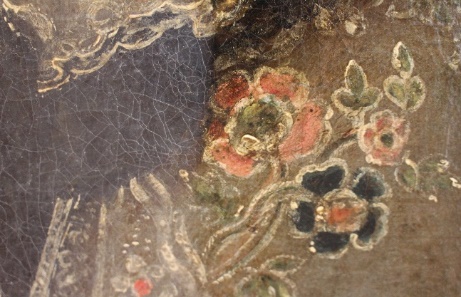 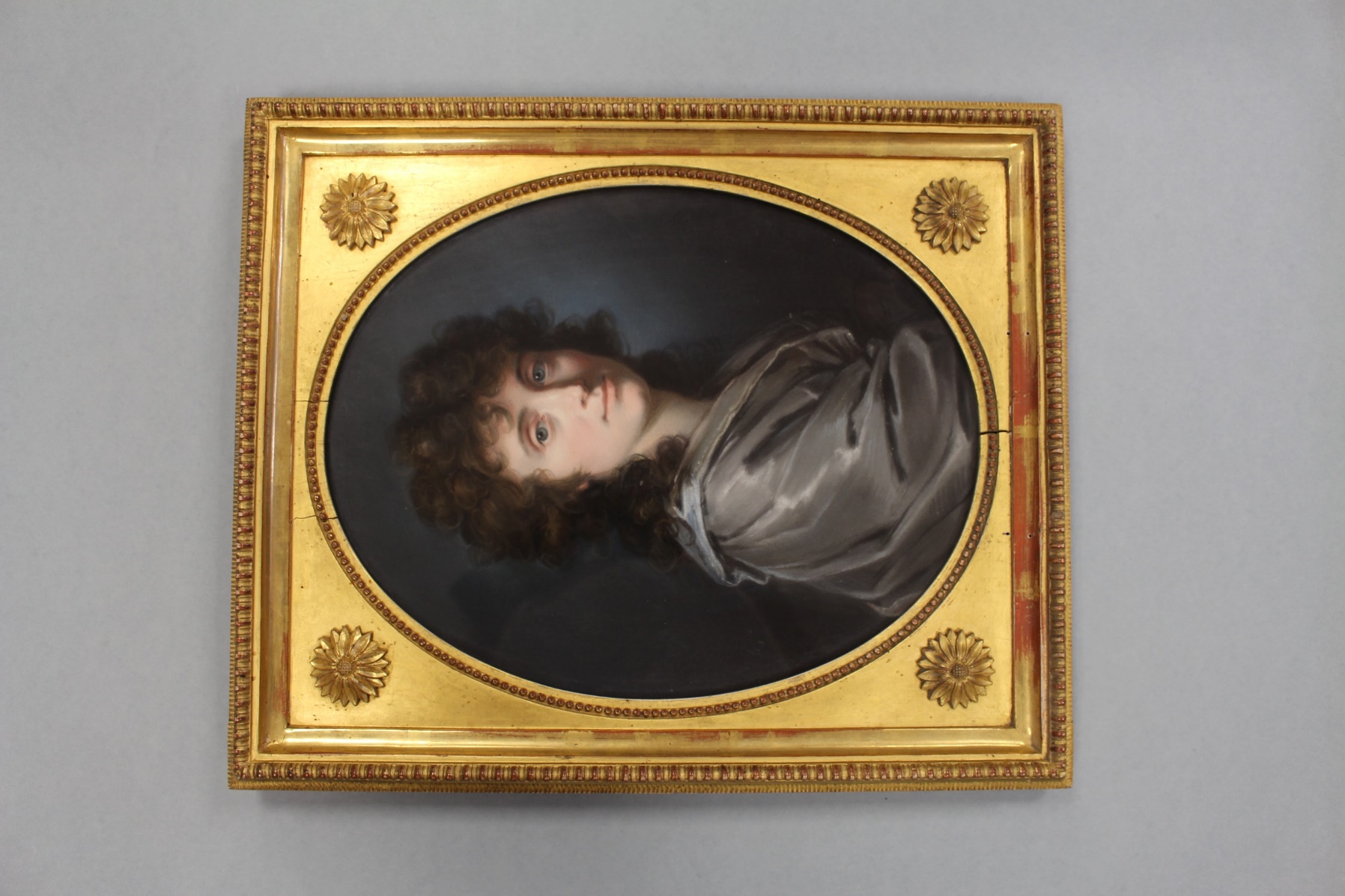 54 – poddane konserwacji w ramach zlecenia zewnętrznego
30 – poddane konserwacji w ramach pracy pracowni konserwatorskiej
OBIEKTY  BIBLIOTECZNE
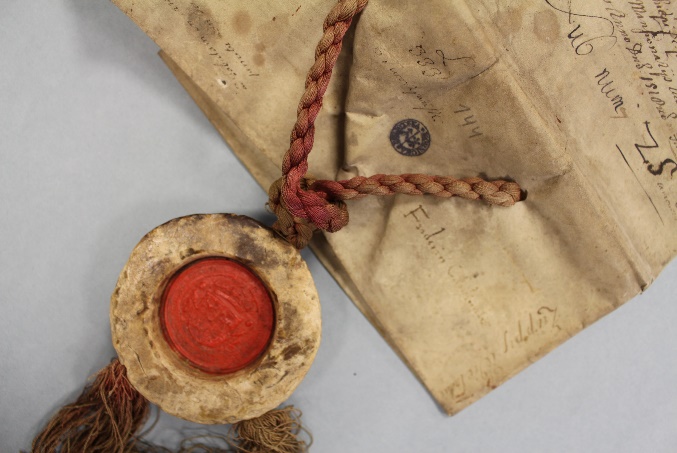 RĘKOPISY ŚREDNIOWIECZNE
		INKUNABUŁY
		CIMELIA
		RĘKOPISY STAROPOLSKIE
		KARTOGRAFIA – ATLASY

		KARTOGRAIFIA – MAPY 
		PLANY ARCHTEKTONICZNE

		OBIEKTY IKONOGRAFICZNE (rysunki, fotografie)

		DYPLOMY PERGAMINOWE
6 252 – ocena stanu zachowania
ok. 350 – dezynfekcja
450 – książek, konserwacja zachowawcza
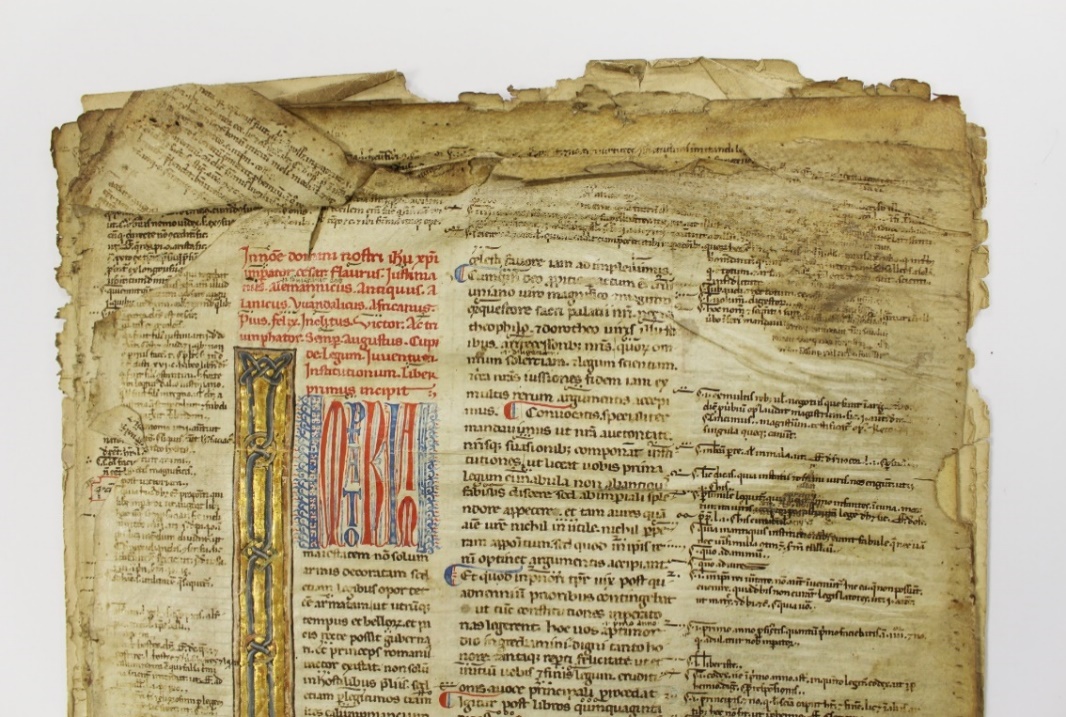 311 + 70 – map i planów, konserwacja zachowawcza
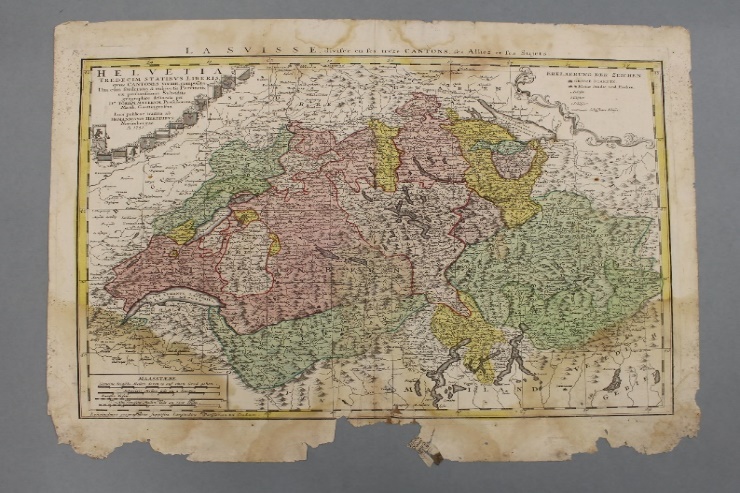 20 – dyplomów, pełna konserwacja
DIGITALIZACJA W LICZBACH
Zbiory specjalne:- rękopisy średniowieczne do 1530 r.: 36 500 skanów 			- dokumenty pergaminowe do 1530 r.: 250 skanów 	
-rękopisy staropolskie (XVI-XVIII w.): 230 200 skanów 
- inkunabuły 100 000 skanów 
- początki drukarstwa polskiego: 340 000 skanów - kartografia do 1945 r.: 17 700 skanów
Muzealia:- 512 obiektów muzealnych 1024 fotografie
- 2000 dokumentów ikonograficznych 4000 skanów.
Integracja katalogów bibliotecznych i muzealnych PAN Biblioteki Kórnickiej 
Narzędzie do tworzenia naukowego warsztatu pracy 
Precyzyjne wyszukiwanie dostosowane dla różnych typów użytkowników 
Forma prezentowania zdigitalizowanych obiektów dostosowana do ich specyfiki 
Prezentowanie wyników projektów badawczych 
Promocja i edukacja
opracowanie obiektów bibliotecznych i muzealnych
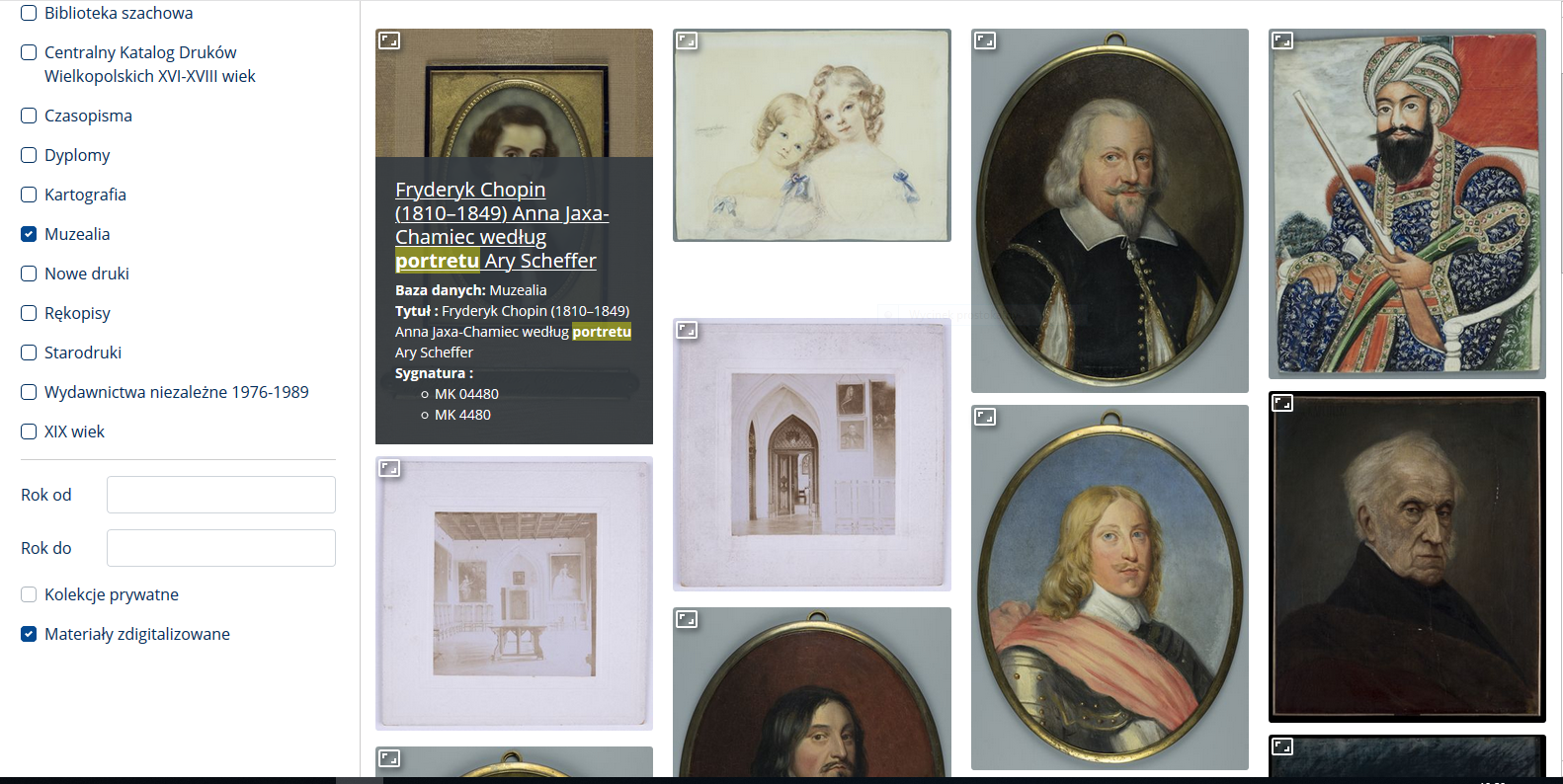 gromadzenie danych o historii obiektów
monitorowanie udostępniania
PLAATFORMA – NARZĘDZIE DO ZARZĄDZANIA BIBLIOTEKĄ
archiwizowanie dokumentacji konserwatorskiej
udostępnianie dokumentacji z ograniczonym dostępem
planowanie pracy działów
ochrona zbiorów